22nd IGWT Symposium
EQUIPE
Ecology, Quality, Usability and Innovation in Product Environment
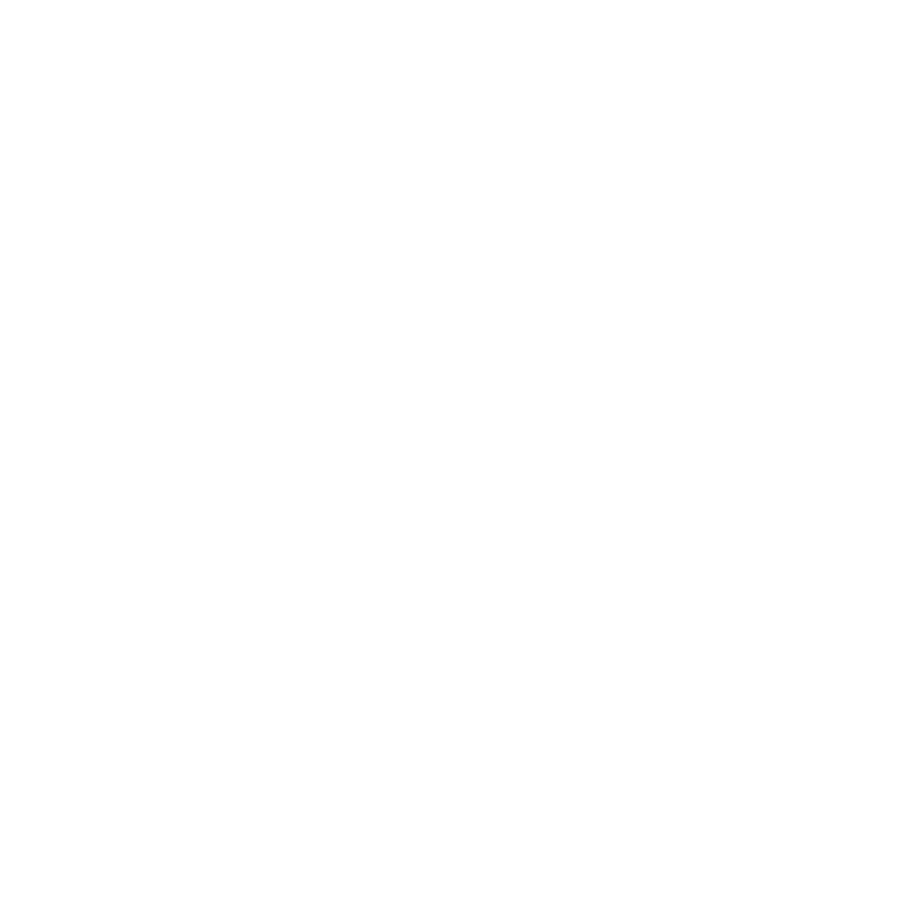 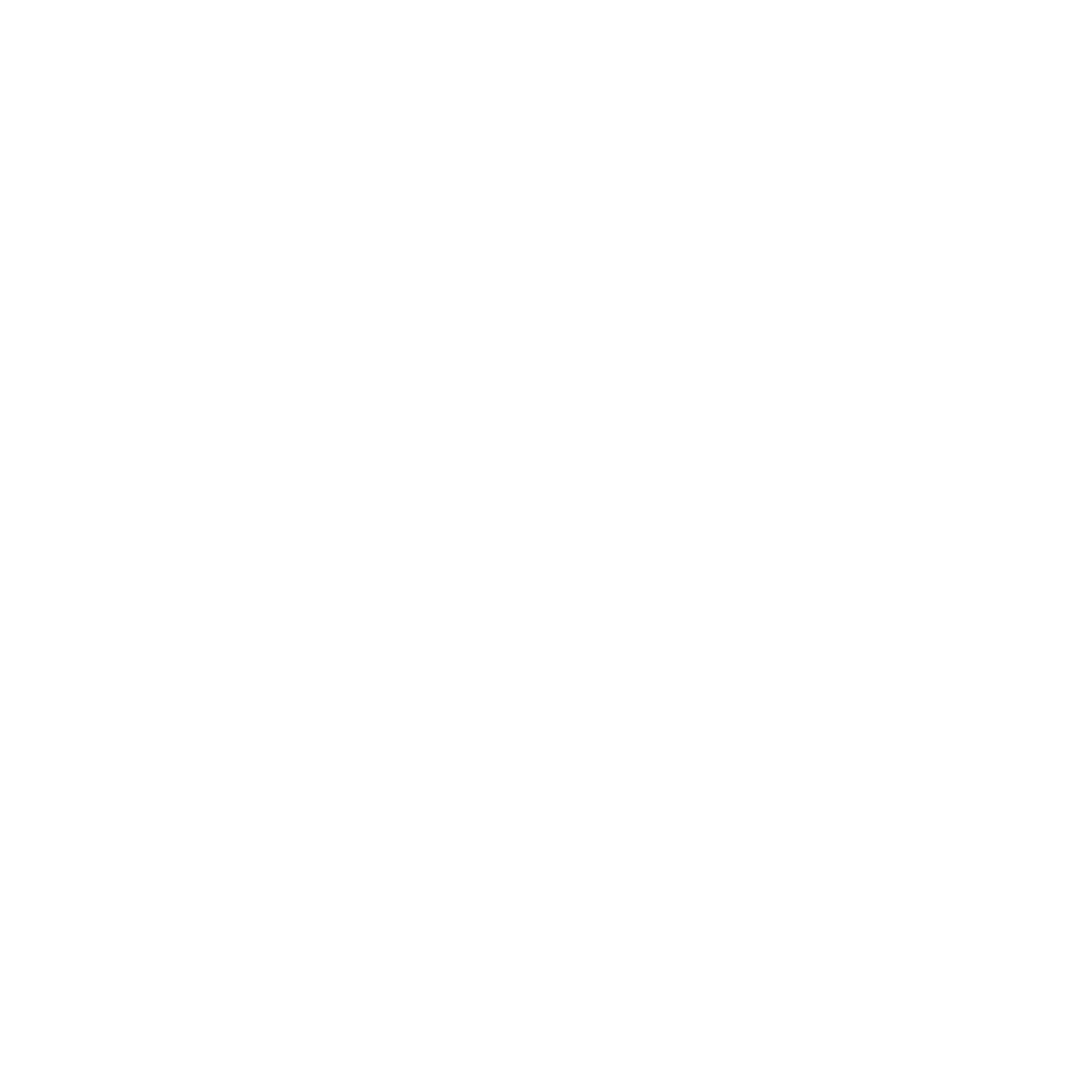 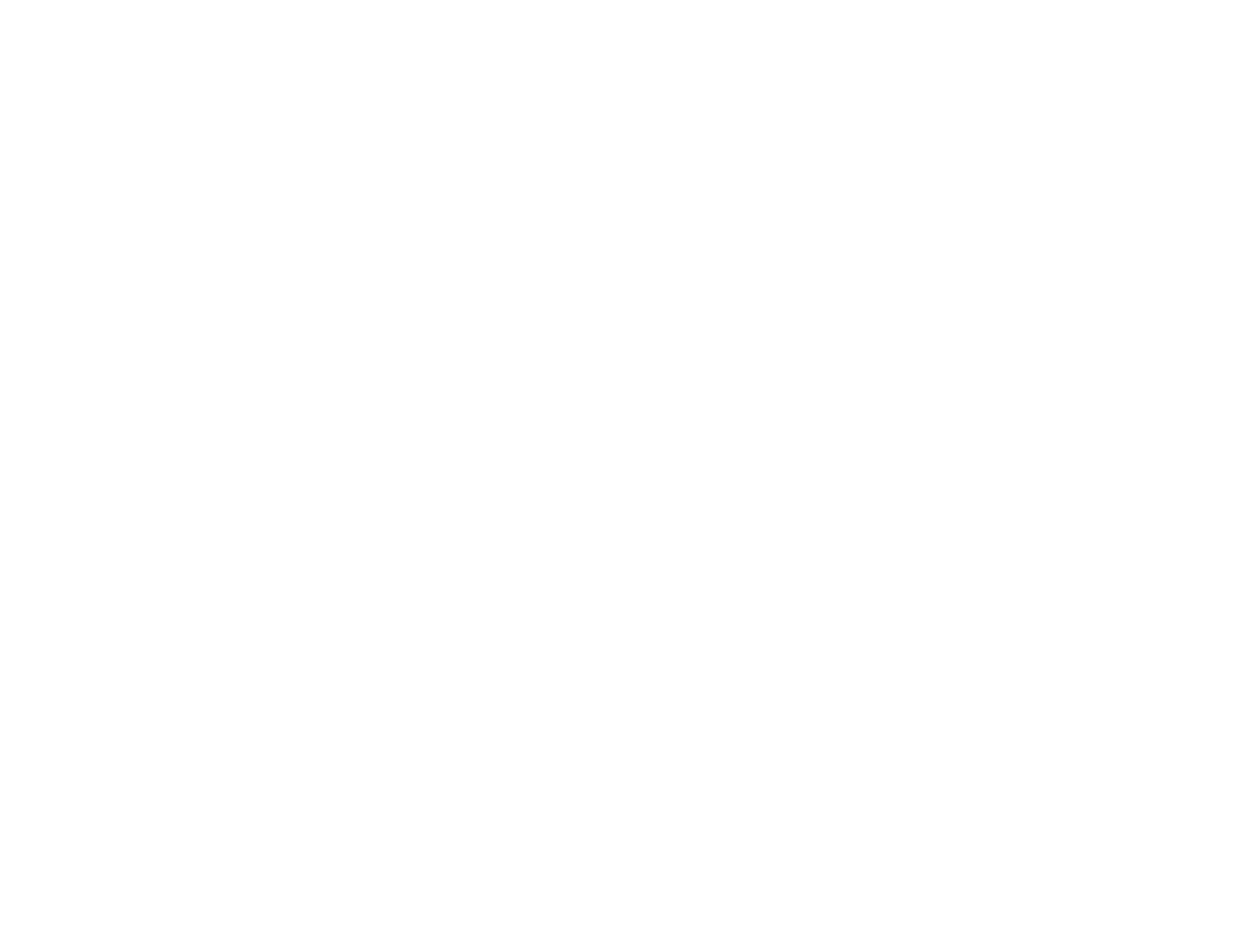 INTERNATIONAL
SOCIETY OF
COMMODITY SCIENCE
AND TECHNOLOGY
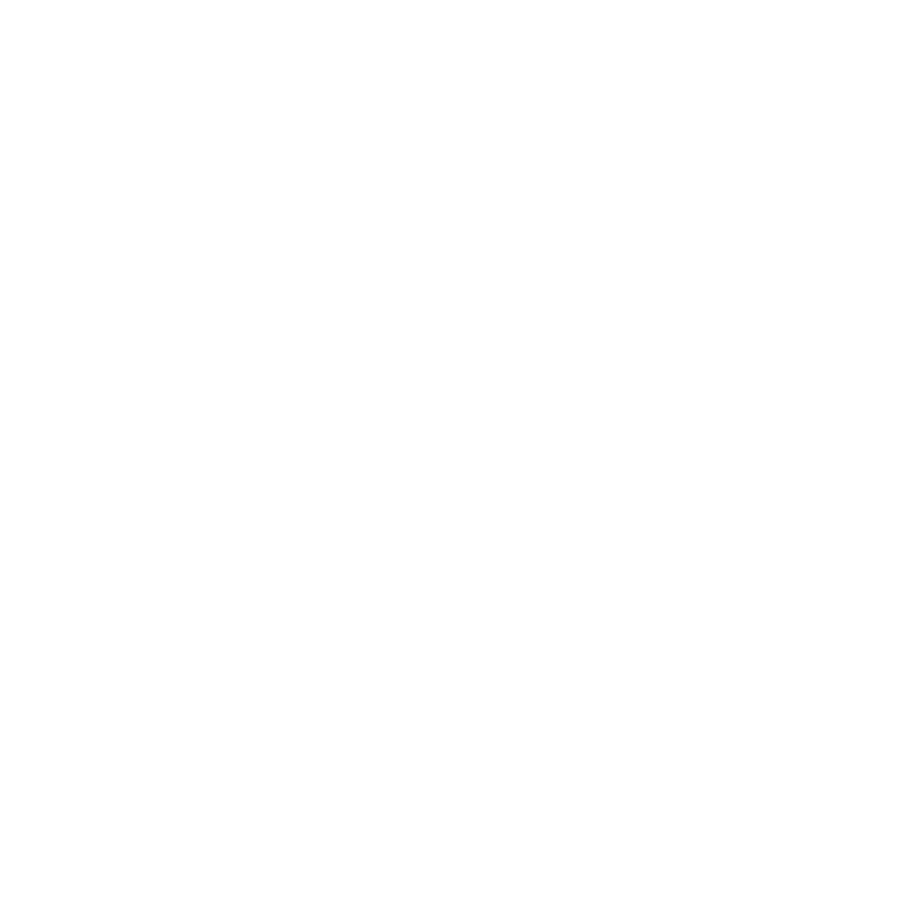 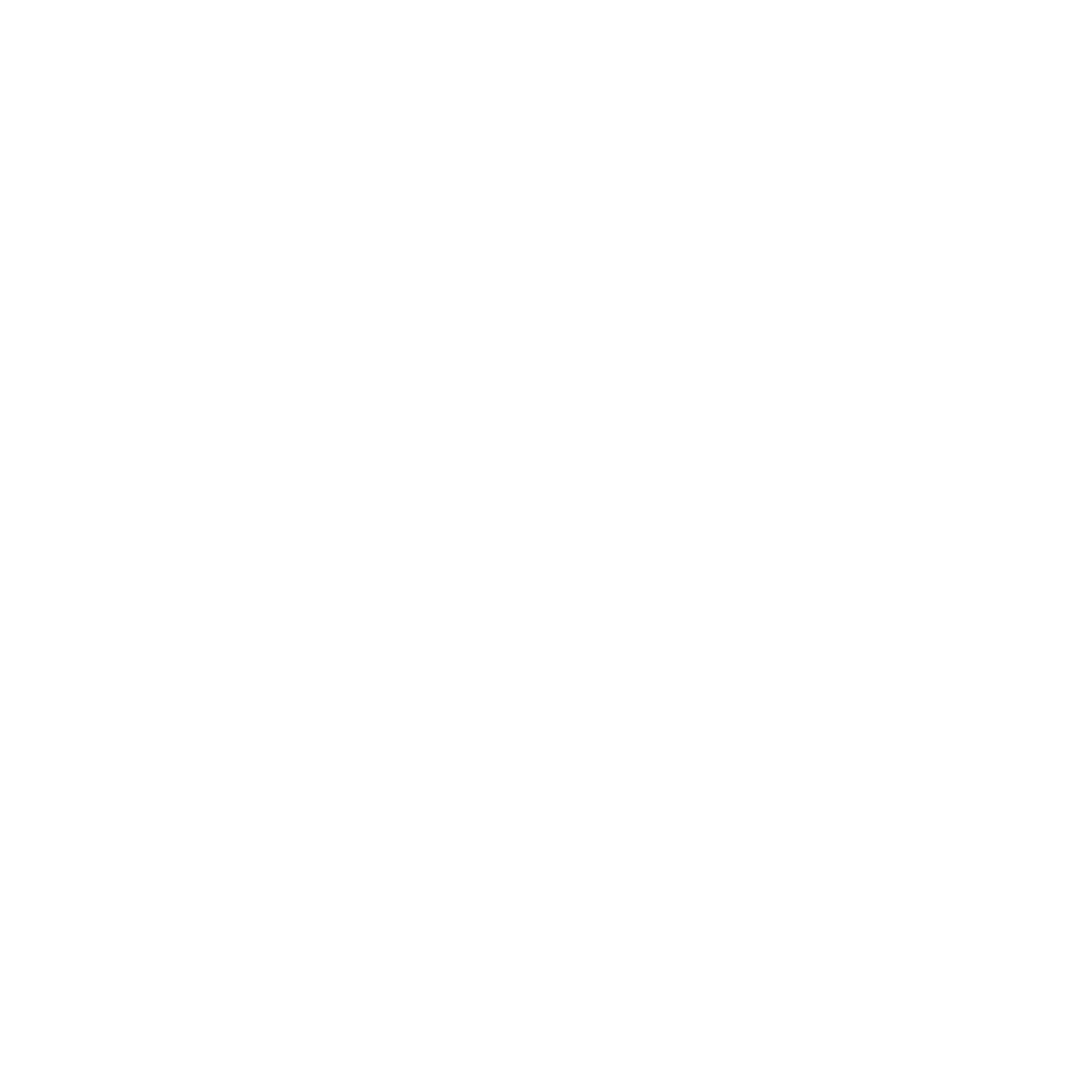 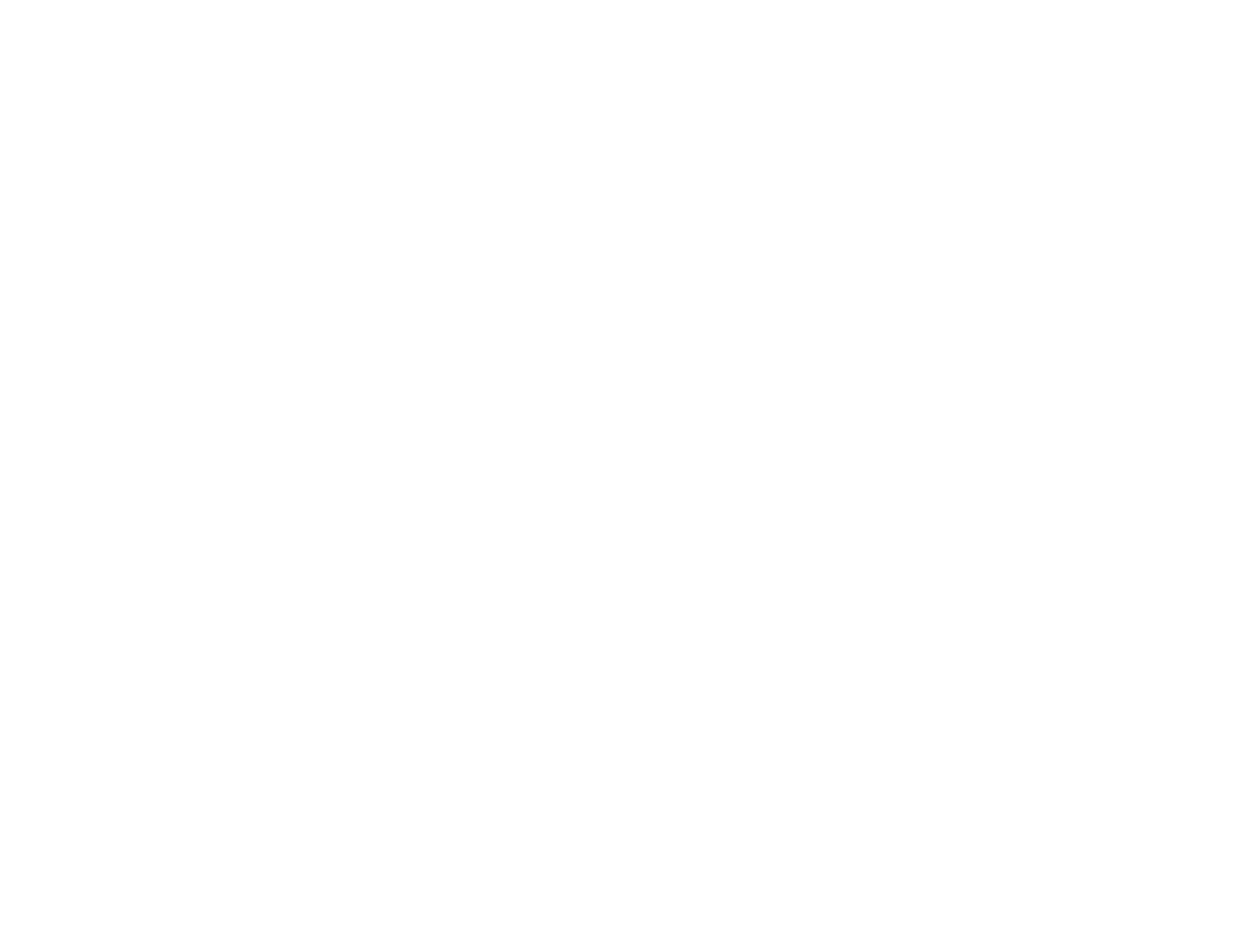 INTERNATIONAL
SOCIETY OF
COMMODITY SCIENCE
AND TECHNOLOGY
September 14 – 18, 2020
Bratislava, Piešťany, Slovak Republic
22nd IGWT Symposium
EQUIPE
Ecology, Quality, Usability and Innovation 
in Product Environment
September 14 – 18, 2020
Bratislava, Piešťany, Slovak Republic